THE NATURE OF MATTER
(CLASSIFICATION OF MATTER)
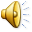 CLASSIFICATION OF MATTER
EARLIER SCIENTISTS
MODERN SCIENTISTS
MATTER
MATTER
AIR
WATER
BASIS OF ITS CHEMICAL 
CONSTITUTION
BASIS OF ITS PHYSICAL STATE
EARTH
SKY
FIRE
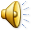 CHEMICAL CONSTITUTION
PURE SUBSTANCES
MIXTURES
1) CONSTANT COMPOSITION
1) VARIABLE COMPOSITION
2) HOMOGENEOUS–UNIFORM COMPOSITION THROUGHOUT
2) HOMOGENEOUS/
HETEROGENEOUS–VARIED
 COMPOSITION
Example – 	Gold
		Pure water
Example – 	Oil + Water
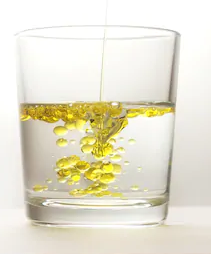 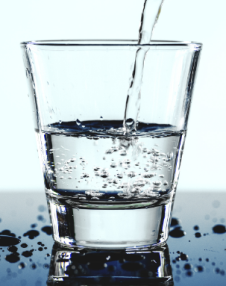 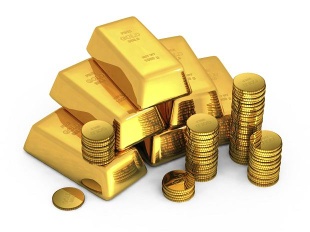 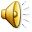 PURE SUBSTANCES
Elements
Compounds
Inert Gases
(Helium, Neon, Argon)
Metalloid
(Arsenic, Germanium,
Antimony)
Metals
(Iron, Copper,
Gold)
Non-Metals
(Nitrogen, Oxygen,
Sulphur)
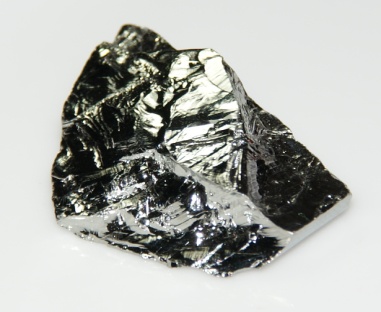 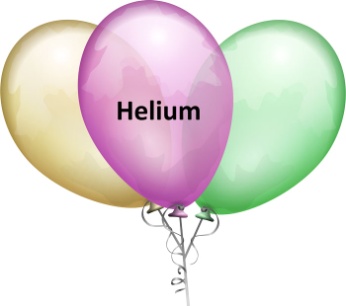 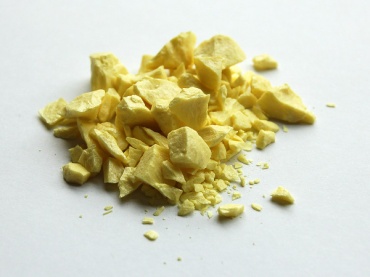 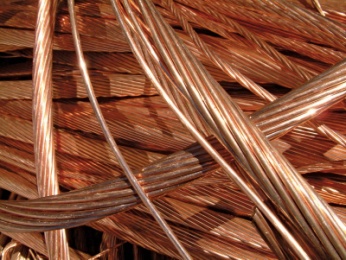 COPPER
SULPHUR
GERMENIUM
HELIUM
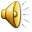 ELEMENTS
A PURE SUBSTANCE WHICH CANNOT BE BROKEN DOWN INTO TWO OR MORE SIMPLER PURE SUBSTANCES BY ANY CHEMICAL MEANS IS CALLED AN ELEMENT.
Natural
There are 118 elements
Man-made
Radioactive
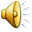 METALS
1
GENERALLY SOLIDS
2
GENERALLY MALLEABLE AND DUCTILE
GOOD CONDUCTOR OF HEAT AND ELECTRICITY
3
4
POSSESS LUSTRE, HARD, SONOROUS
5
USUALLY FOUND IN COMBINED STATE
6
ELECTRO-POSITIVE ELEMENTS
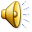 NON-METALS
CAN EXIST IN ALL THE THREE STATES
1
2
NON-MALLEABLE OR DUCTILE
BAD CONDUCTOR OF HEAT AND ELECTRICITY
3
DO NOT POSSESS LUSTRE, NOT SONOROUS
4
5
ELECTRO-NEGATIVE ELEMENTS
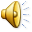 METALLOID
PROPERTIES ARE INTERMEDIATE BETWEEN METALS AND NON-METALS
Eg. Arsenic, Antimony, Germanium, Bismuth
NOBLE GASES
KNOWN AS RARE GASES AS THEY ARE FOUND IN TRACE AMOUNTS
1
EXTREMELY STABLE
DO NOT INTERACT WITH OTHER GASES - INERT
2
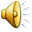 SYMBOLS
THE SHORT FORMS TO WRITE THE NAMES OF ELEMENTS IS TAKEN TO BE  SYMBOLS
HOW TO REPRESENT SYMBOLS
J. J BERZELIUS INTRODUCED THE MODERN SYSTEM OF NAMING ELEMENTS.
USUALLY EACH ELEMENT IS DENOTED BY THE FIRST LETTER OF ITS NAME
Eg. Carbon – C
Oxygen – O
Hydrogen - H
1
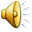 SYMBOLS (contd..)
SOME ELEMENTS WERE NAMED ON THE BASIS OF THEIR FIRST TWO LETTERS, WHEN THE FIRST LETTER WAS ALREADY CHOSEN.
Eg. Cobalt – Co
Calcium – Ca
2
IF MORE THAN TWO ELEMENTS EXIST WHOSE NAMES START FROM THE SAME ALPHABET THEN THE SYMBOLS ARE DERIVED FROM LATIN NAMES

Eg. Gold – Aurum - Au
Sodium – Natrium - Na
3
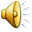 SYMBOLS OF SOME ELEMENTS ARE
METALS
NON-METALS
Symbol
Name
Symbol
Name
METALLOIDS
Symbol
Name
NOBLE GASES
Symbol
Name
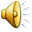 FORMATION OF A COMPOUND
Ferrous Sulphide (FeS) from its elements Fe and S
Properties
Fe -  It is a metallic element attracted by a magnet
S – It is a non-metal, yellow in colour, soluble in carbon disulphide
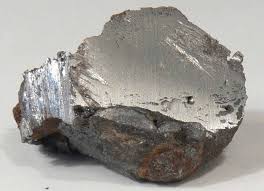 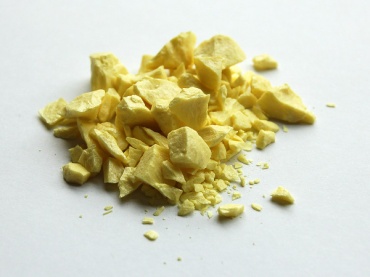 SULPHUR
IRON
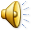 FORMATION OF FERROUS SULPHIDE
Ferrous Sulphide (FeS) from its elements Fe and S
Fe and S are chemically combined (heated) to form a new compound (FeS)
Properties
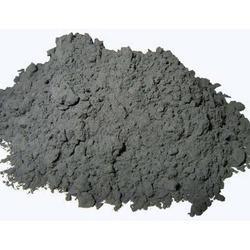 FeS is not attracted by a magnet
It does not dissolve in carbon disulphide.
FERROUS SULPHIDE
SO, A COMPOUND HAS ENTIRELY DIFFERENT SET OF PROPERTIES THAN ITS CONSTITUENT ELEMENTS
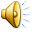 CHARACTERISTICS OF COMPOUNDS
PURE SUBSTANCES
1
FORMED BY COMBINATION OF TWO OR MORE ELEMENTS IN A FIXED RATIO BY MASS
2
PROPERTIES OF A COMPOUND ARE ENTIRELY DIFFERENT FROM THOSE OF ITS CONSTITUENT ELEMENTS
3
4
HOMOGENEOUS SUBSTANCE
DEFINITE MELTING POINT, BOILING POINT, CHEMICAL AND PHYSICAL PROPERTIES
5
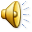 THE DIFFERENCES BETWEEN COMPOUNDS AND MIXTURES
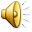 AN INTERESTING FACT
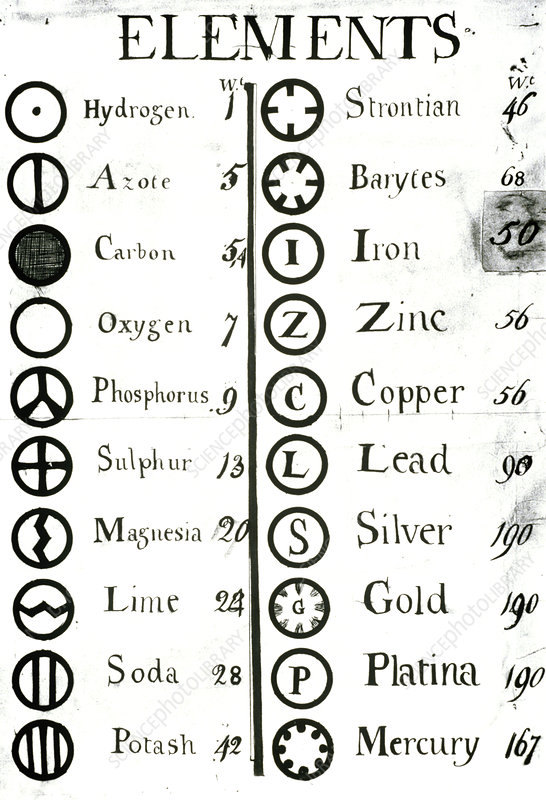 Earlier, the known elements were not denoted by letters. John Dalton, a famous chemist made a list of substances which he thought were elements. And he gave symbols to these elements in his own way.
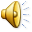 STRUCTURE OF ATOM
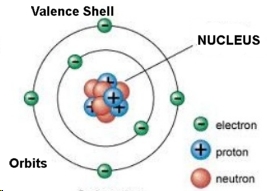 Electropositive elements (metals)  1,2,3 electrons  in valence shells  donates electrons
Electronegative elements (non-metals)  4,5,6,7 electrons  in valence shells  accepts electrons
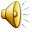